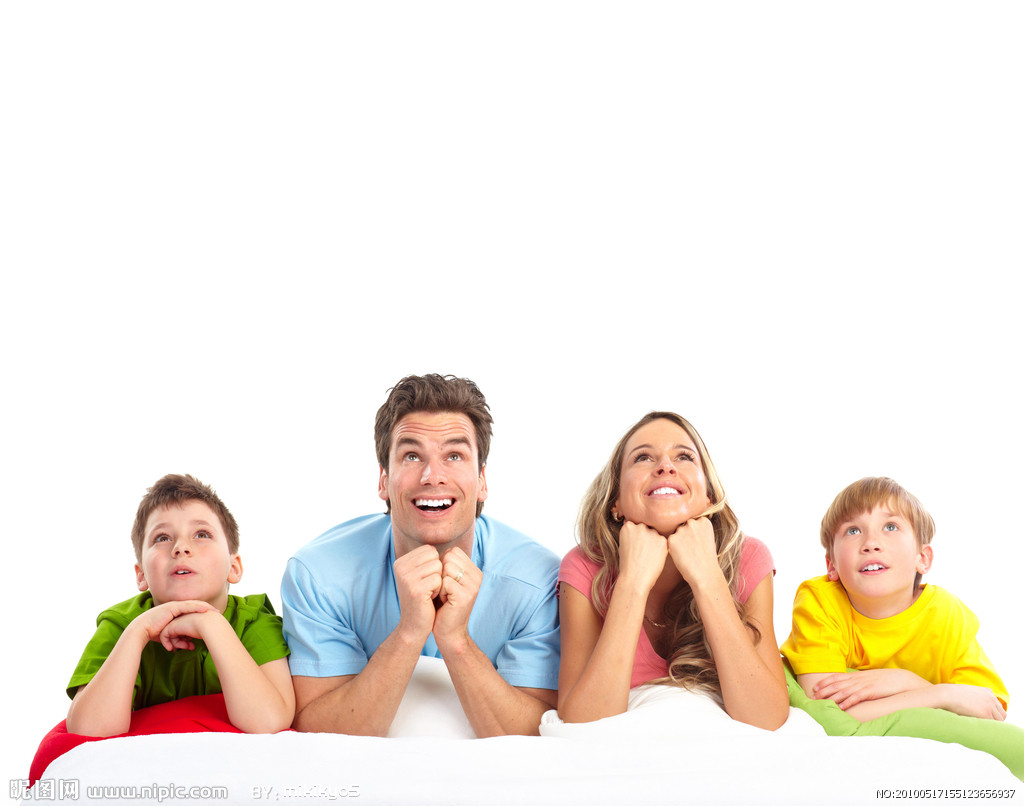 萨提亚读书会第二期
你拥有怎样一个家庭家庭
你拥有一个怎样的家庭
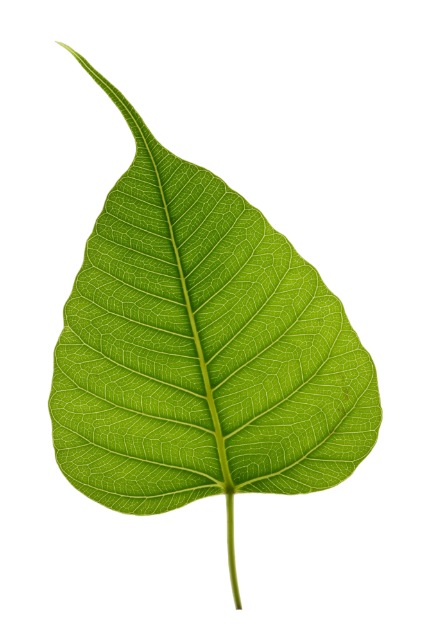 1、你对现在的家庭生活感到满意吗？
2、你觉得家里人都似朋友般亲切、彼此爱护、相互信任吗？
3、作为家庭的一员，你认为这是一件令人愉悦，让人兴奋的事情吗？
问题家庭
1、觉得不适，很冷清，每个人都被冻僵了一样，过于客气；

2、表现出很明显的厌烦情绪；

3、感觉头晕目眩，失去平衡；

4、不祥的预感，暴风雨前的平静，电闪雷鸣随时都有可能将这种平静打破；

5、莫名的悲伤，因为导致悲伤的根源被掩盖。
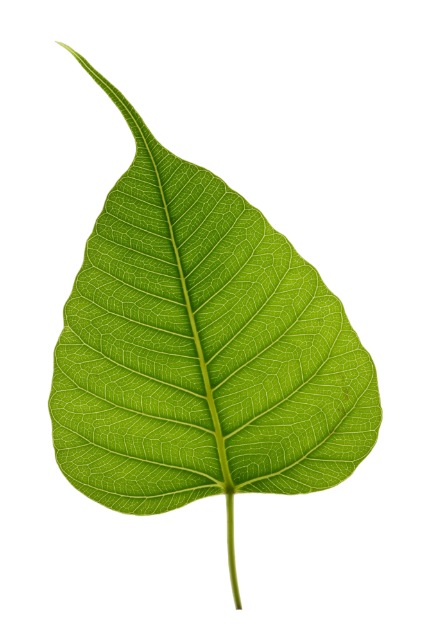 躯体反应（负面）
1、身体僵硬或者紧绷无力；
2、脸色或阴沉或忧伤或似面具般毫无表情；
3、故意躲开人家的目光，对人充耳未闻；
4、说话声音尖锐或呢喃不清。
和谐家庭
1、可以自由倾诉，也乐于倾听，我会得到关心也会愿意为他人着想；
2、我可以毫不掩饰的流露爱意，也能同样地表露痛苦和不同意见；
3、不会害怕冒险，因为大家都能理解冒险就必然会犯错，而这些错误又是成长的方式；
4、享有作为一个人应有的权力，我会受到关注、被珍视、被关爱，我也以同样的方式对待他人；
5、有了好笑的事，我的感情会自然流露，我可以随意笑。
躯体反应（正面）
1、身体健康、表情放松，享受着彼此相伴的感觉，而不是互相漠视或故意躲闪；
2、他们的声音富有磁性，清晰悦耳；
3、家里到处充满着和谐的气息；
4、小孩甚至婴儿在家也能受到平等的待遇，连他们都看起来是那么友好和坦诚；
5、生活的房间通常是灯光明亮，色彩丰富；
躯体反应（正）
6、家里的寂静是一种平和安宁的静，而非恐惧所引起的，更不是任何危机来临前的征兆；
7、家里的吵闹是因为有意义的活动正在进行，而非企图盖过他人的声音的狂吼；
8、大家都知道总有机会向他人倾诉，如果还没轮到他，不是因为其他人不爱他，而是因为时候未到；
躯体反应（正）
9、家人可以跨越年龄的界限，自由的表达彼此间的爱意，身体的接触也不会让人觉得有任何的不自然；
10、彼此的关爱不是表现在倒垃圾、准备三餐，或是拿回薪水的那一刻，而是体现在自由的交谈和用心的倾听中；
11、能够以诚相待，彼此珍惜，就是对关爱最好的诠释；
躯体反应（正）
12、成员之间无所不谈，可以随意地倾吐表露自己的想法；
13、失望、恐惧、伤痛、愤怒、批评或是开心之事和取得的成就都能成为聊天的话题；
14、在和谐家庭中，你很容易体会到人的生命和情感是重于一切。
即便指责或者惩罚在有些情况下可能是有用的，但由此留在孩子心灵上的创伤却不容易治愈。
教育孩子最好的方法是言传身教。
人的心灵无时不刻在寻求着爱。
他们接受了生活就是伴随着变化的这样一个事实，而且努力在想如何能更好地利用这些变化使家庭更加和谐。
如何实现改变的目标
1、你必须承认你的家庭就是会偶尔出现问题；
2、你要原谅自己以前所犯的错，允许自己做出改变，并相信事情一定是会出现转机的；
3、下定决心做些改变；
4、采取行动进行改变。
感谢各位书友的欣赏
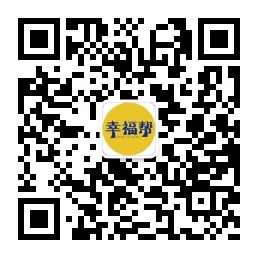 幸福帮公益读书会主办方：深圳前海汇智通文化产业发展有限公司